Технология беспроводной передачи данных
Мутханна Аммарк.т.н., ассистент кафедры СС и ПД Санкт-Петербургский государственный университет телекоммуникаций им. проф. М.А.Бонч-Бруевича
Ключевые характеристики основных стандартов IEEE 802.11
Диапазон действия нового стандарта беспроводной связи Wi-Fi 802.11ah «HaLow»
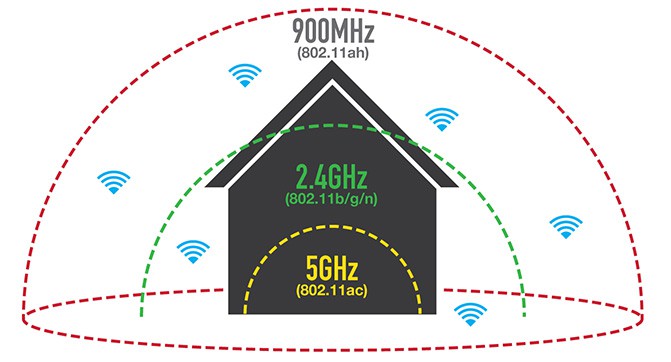 Интернет вещей
- В долгосрочной перспективе интернет вещей может рассматриваться как напрвление технологического и социального развития общества.
     - В среднесрочной перспективе с учетом   необходимости стандартизации для Интернета вещей IoT представляет собой глобальную инфраструктуру для информационного общества
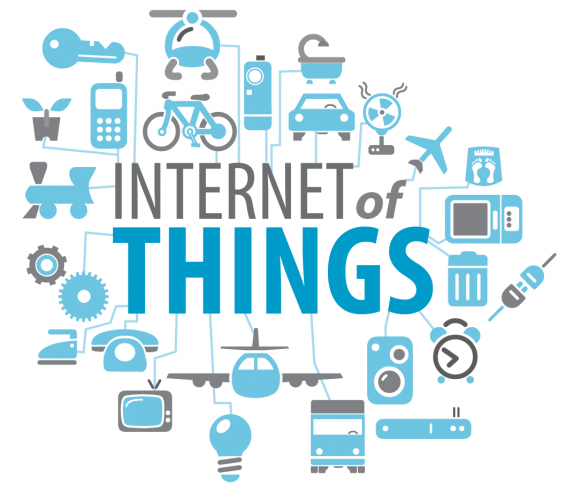 Интернет вещей
Вещи: Физические и виртуальные объекты физического и информационного мира, которые можно идентифицировать и интегрировать в информационные сети и сети связи (инфокоммуникационные сети)

-   МСЭ-Т 
ЕС
IERC – IoT European Research Cluster
Устройство (Device)
Устройство - любая часть оборудования с возможностью обеспечения связи и опциональными возможностями по выполнению функций сенсора, актуатора, передачи, хранения и/или обработки данных.
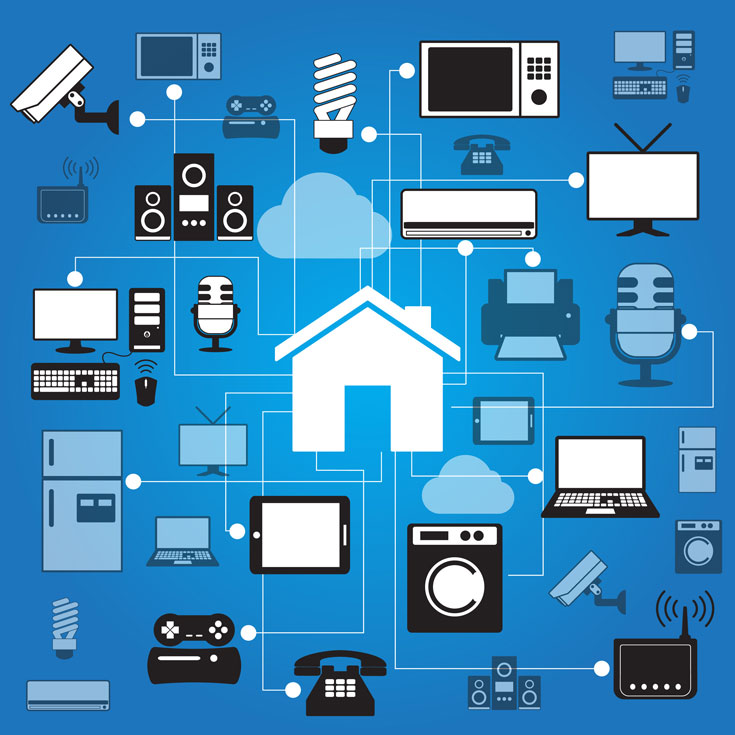 Идеология Интернета вещей
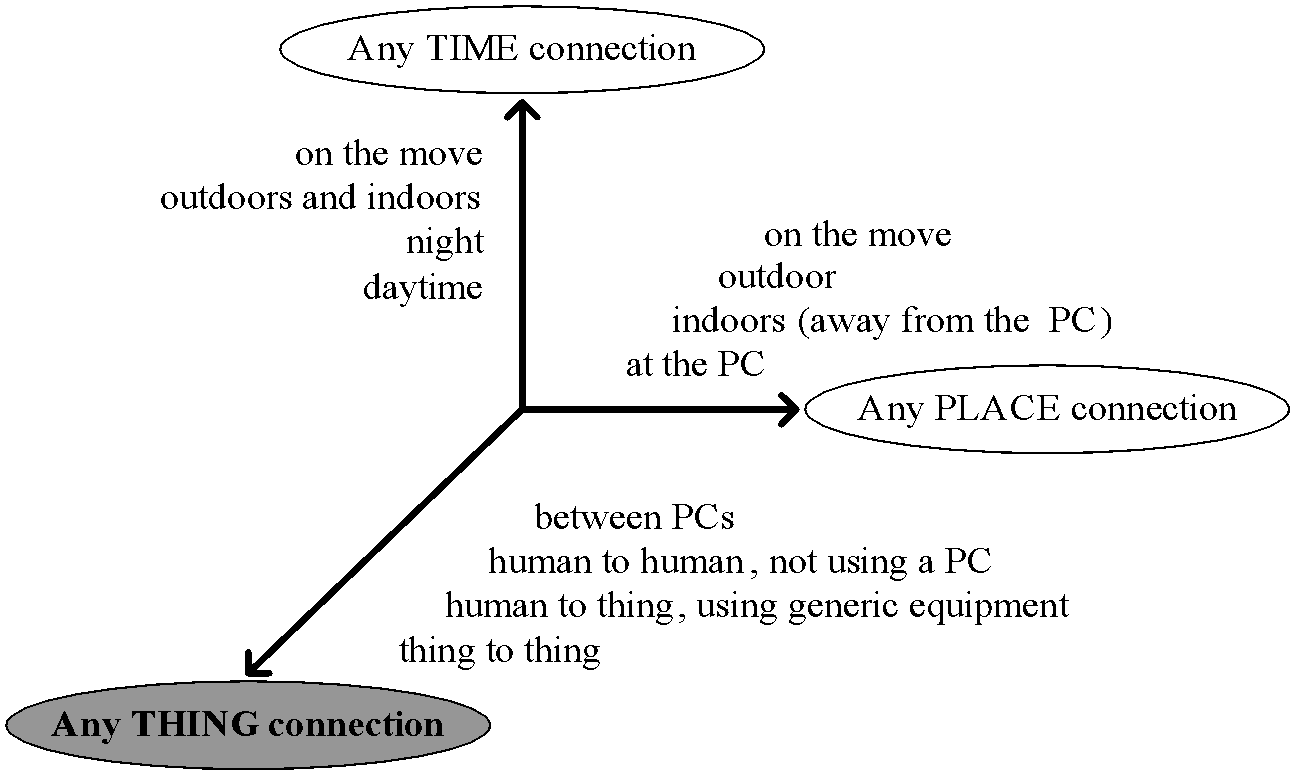 Составные части Интернета вещей
В IoT можно условно выделить две основные составные части это сети датчиков - сенсорные сети и сеть «вещей» (веб вещей):
  Сенсорные сети являются «физической» основой Интернета Вещей, обеспечивающей взаимодействие вида M2M и производящее следующие основные виды нагрузки: сбор данных с датчиков, взаимодействие с актуаторами и передача больших пакетов данных (например, изображения, микропрограммы и т.д.).
   Сеть вещей – это составная часть интернета вещей, предоставляющая возможность мониторинга и управления объектами с помощью страниц WWW. Основную роль играет брокер сети вещей, позволяющий использовать IoT как для веб ориентированных объектов (Webenabledthings), так и для тех вещей (non-Webenabledthings), для которых необходимы соответствующие шлюзы, например, для объектов, функционирующих по протоколам ZigBee или Bluetooth. Приложения Веба вещей подразделяются по виду выполняемых функций на приложения мониторинга, управления, услуг, а также комбинированные.
Пример БСС и системы взаимодействия БСС с сетью общего пользования Интернет
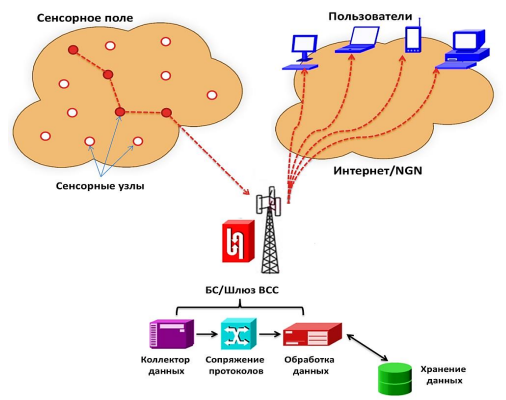 Пример БСС, являющейся частью сети общего пользования Интернет (концепция ИВ)
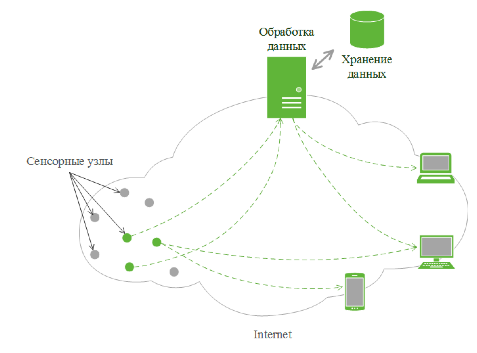 Пример многоинтервальной (multihop) целевой (ad hoc) сети и ячеистой топологии
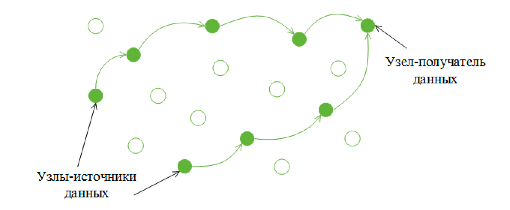 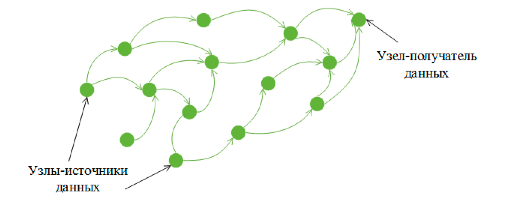 Традиционные топологии сетеи
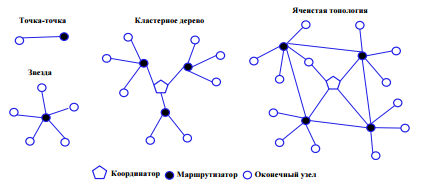 Связь стека ZigBee со стандартом IEEE 802.15.4
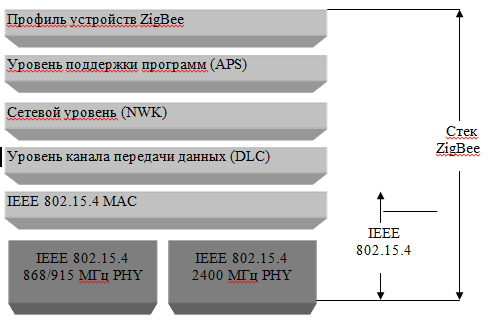 Сравнительные характеристики технологий Wi-Fi, Bluetooth и ZigBee
14
Сравнение технических характеристик сетей дальнего радиуса действия LPWAN
15
Спасибо за внимание!

Email: ammarexpress@gmail.com